UNIVERSIDAD DE CHILEPROGRAMA ACADÉMICO DE BACHILLERATOCurso		: HISTORIAPROFESOR	: BERNARDO GONZÁLEZ MELLA
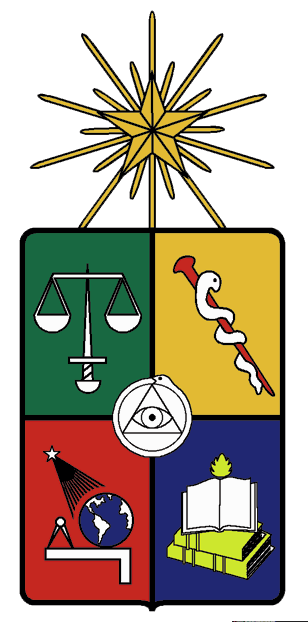 La Construcción de la Memoria del Sujeto Histórico
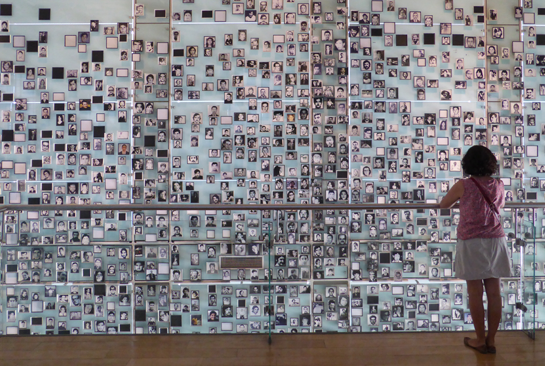 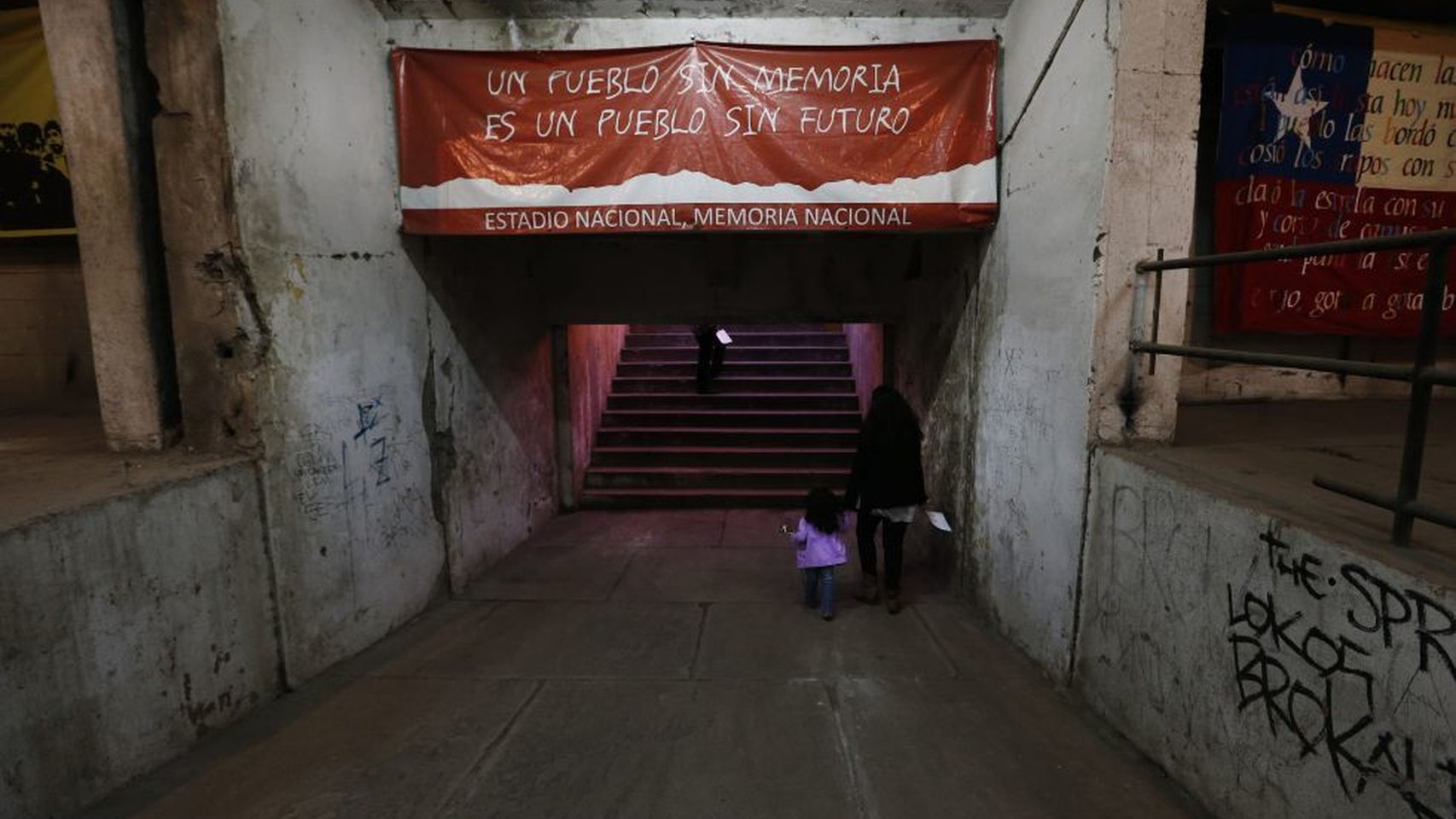 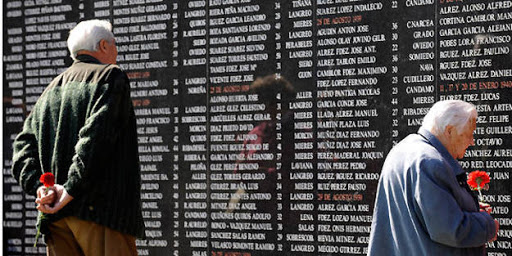 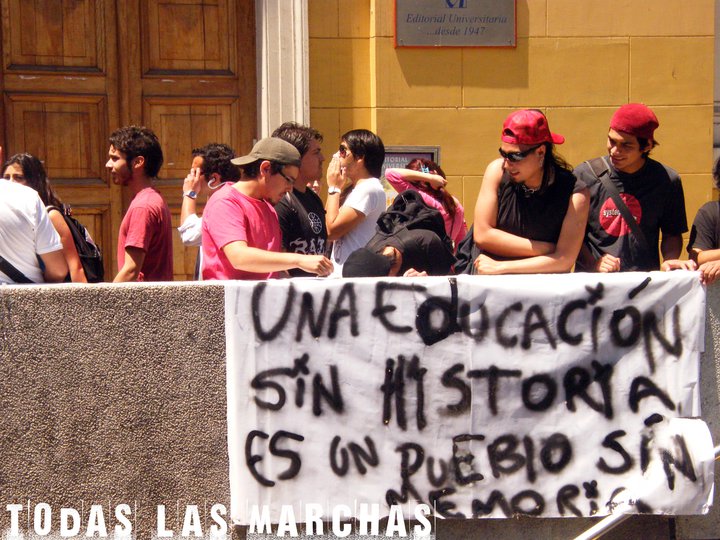 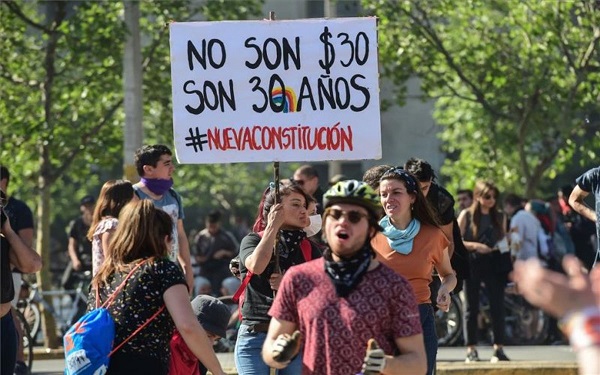 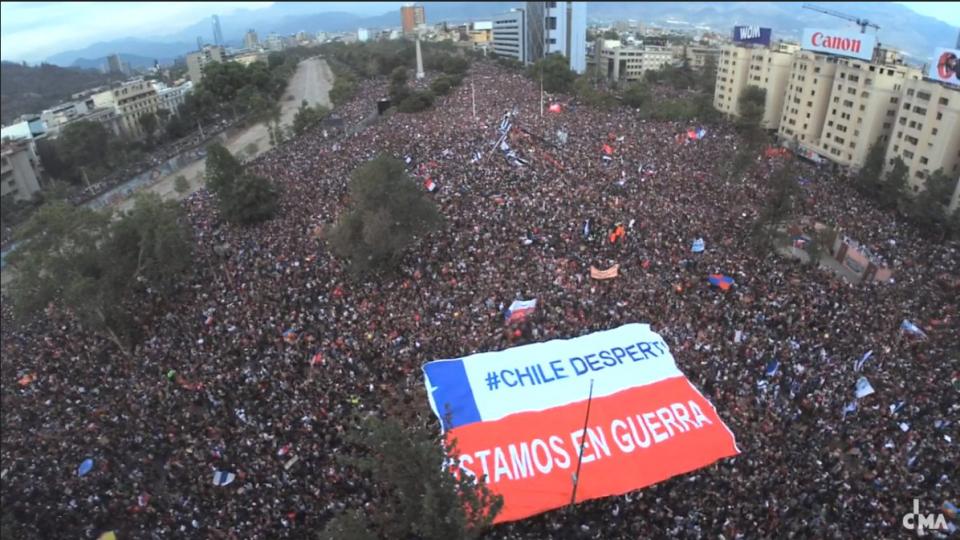 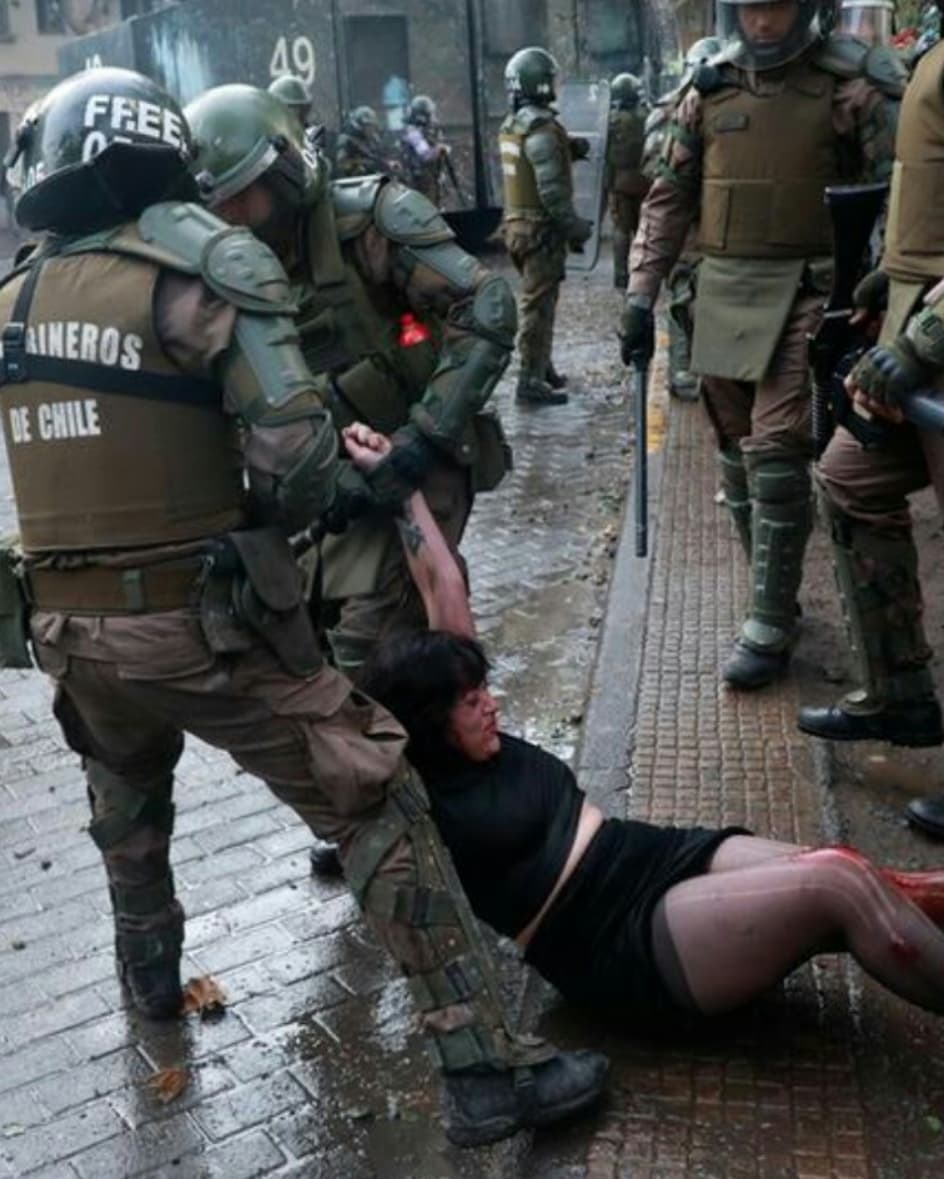 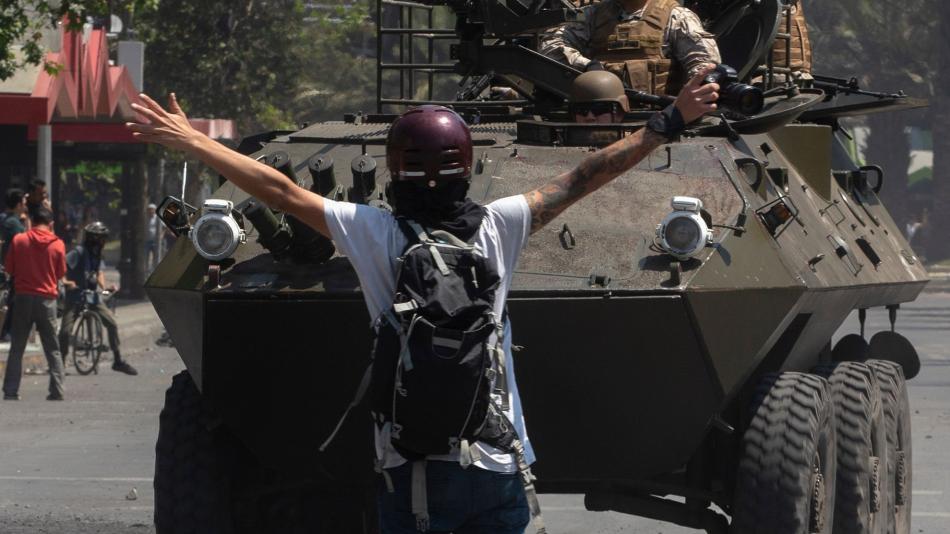 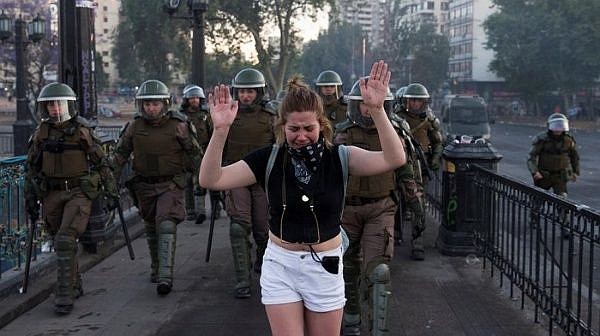 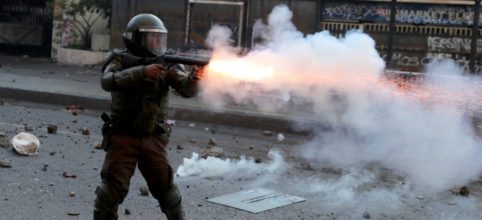 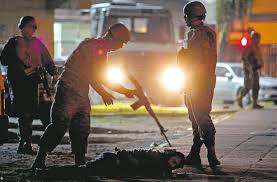 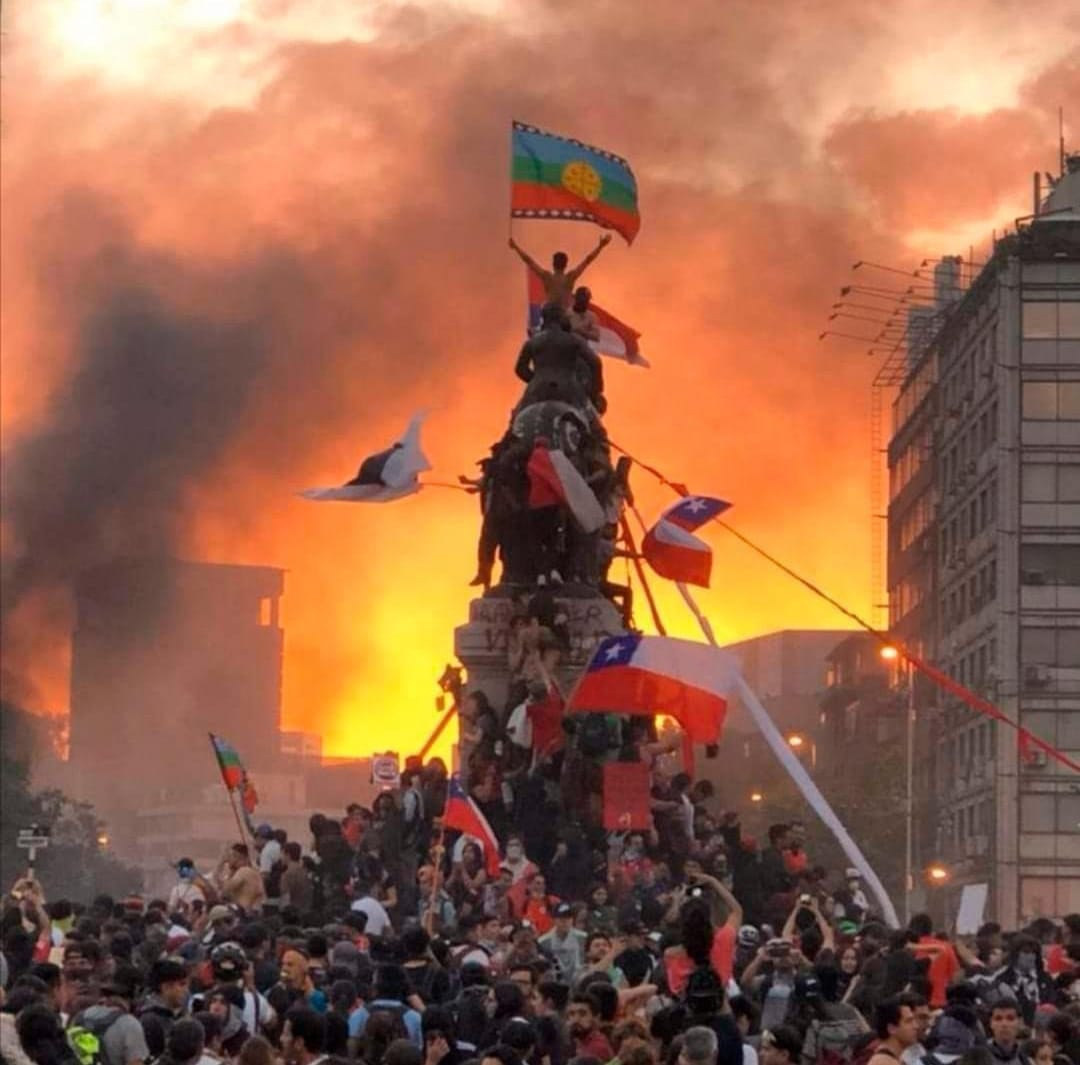 LA MEMORIA: EN EL CRUCE DE ESPACIOS IDENTITARIOS
SOCIEDAD
PROYECTOS
COLECTIVOS
MEMORIA COLECTIVA
PASADO
PRESENTE
FUTURO
MEMORIA INDIVIDUAL
PROYECTOS
INDIVIDUALES
SUJETO
MEMORIA INCLUIDA / MEMORIA EXCLUIDA
HISTORIA OFICIAL
ESPACIOS DE 
INCLUSIÓN
MEMORIA
HISTÓRICA:

NICHO IDENTITARIO
DEL SUJETO
ESPACIOS DE 
EXCLUSIÓN
HISTORIA MARGINAL
Marc Ferro“Cómo se cuenta la Historia a los niños en el mundo entero” (1981)
“Controlar el pasado ayuda a dominar el presente, a legitimar dominaciones e impugnaciones. Ahora bien, son las potencias dominantes –Estados; iglesias, partidos políticos o intereses privados- los que poseen y financian medios de comunicación masiva o mecanismos de reproducción, libros escolares o tiras cómicas, filmes o emisiones de televisión. Cada vez más frecuentemente, entregan a todos y cada uno un pasado uniforme. La revuelta brota entre aquellos para quienes su Historia esta “prohibida”.
… persiste un modelo de la historia de cada país: es la dominante que moldea la conciencia colectiva de cada sociedad. Por ello es importante conocer los elementos de ese modelo.”